Case Study: How Do You Manage First Relapse Multiple Myeloma Following Daratumumab/ Lenalidomide/Dexamethasone (DRd)?
Noa Biran, MD 
Associate Professor of Medicine 
Hackensack Meridian Health 
John Theurer Cancer Center, Multiple Myeloma Division
Hackensack, NJ
Joseph Mikhael, MD, MEd, FRCPCChief Medical Officer, International Myeloma FoundationProfessor, Translational Genomics Research Institute (TGen) City of Hope Cancer CenterPhoenix, AZ
Resource Information
About This Resource
These slides are one component of a continuing education program available online at MedEd On The Go titled Early Relapse in Multiple Myeloma: Modern Management Strategies

Program Learning Objectives:
Distinguish between relapse and progression of disease in multiple myeloma
Compare the efficacy and safety of carfilzomib- and pomalidomide-based regimens in the treatment of relapsed multiple   myeloma
Apply current and emerging treatment approaches to multiple myeloma patients in early relapse
Recognize common adverse events seen with combination regimens used to treat early relapsed multiple myeloma


MedEd On The Go®
www.mededonthego.com
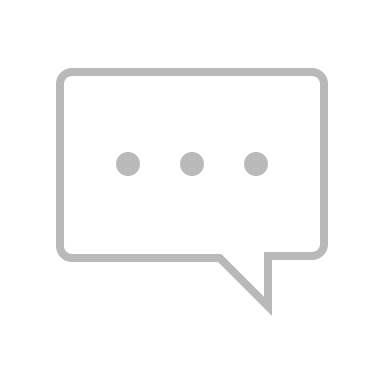 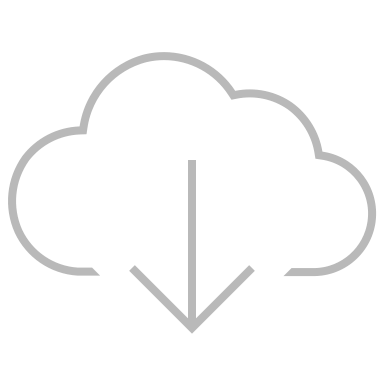 This content or portions thereof may not be published, posted online or used in presentations without permission.
This content can be saved for personal use (non-commercial use only) with credit given to the resource authors.
To contact us regarding inaccuracies, omissions or permissions please email us at support@MedEdOTG.com
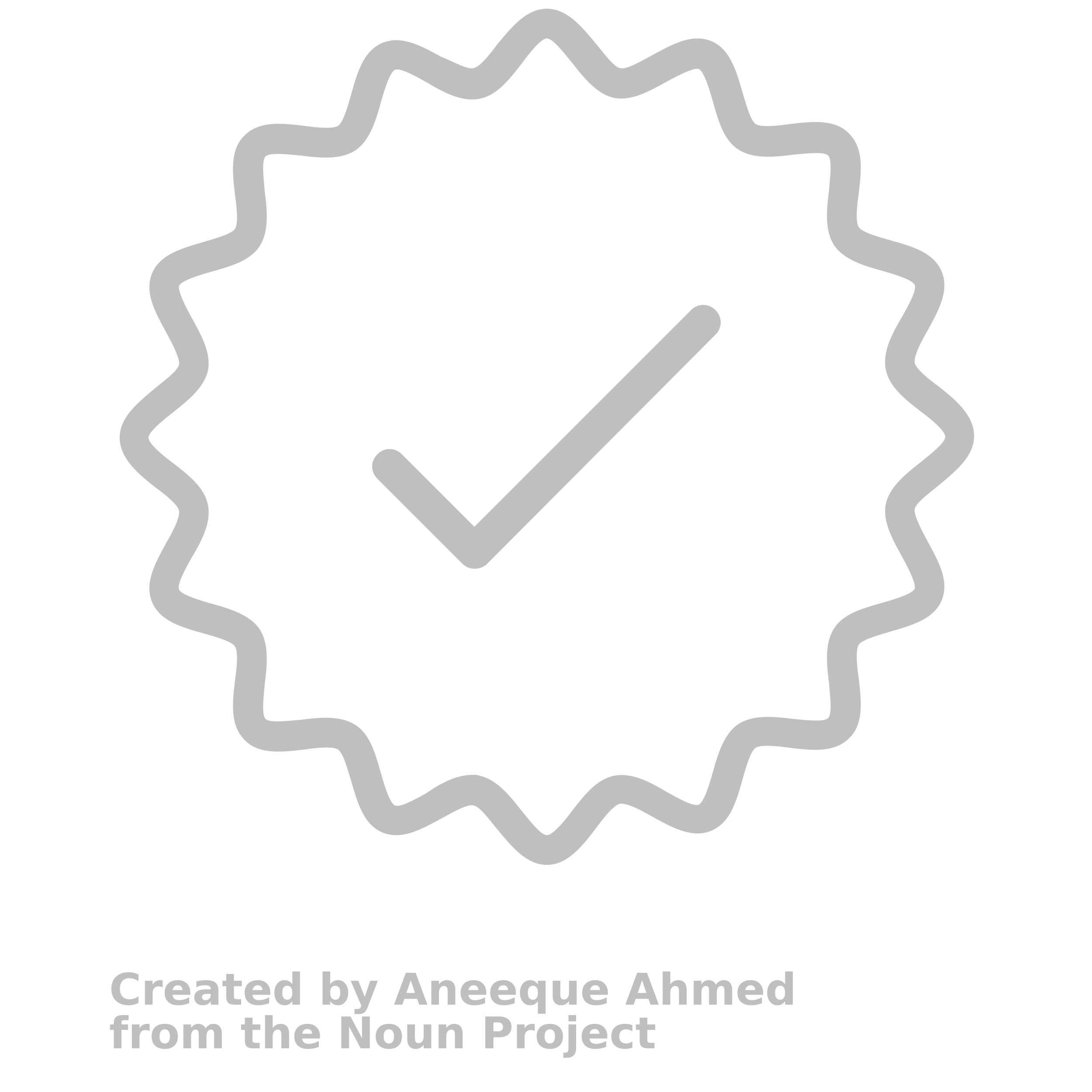 Disclaimer
The views and opinions expressed in this educational activity are those of the faculty and do not necessarily represent the views of Total CME, LLC, the CME providers, or the companies providing educational grants. This presentation is not intended to define an exclusive course of patient management; the participant should use their clinical judgment, knowledge, experience, and diagnostic skills in applying or adopting for professional use any of the information provided herein. Any procedures, medications, or other courses of diagnosis or treatment discussed or suggested in this activity should not be used by clinicians without evaluation of their patient's conditions and possible contraindications or dangers in use, review of any applicable manufacturer’s product information, and comparison with recommendations of other authorities. Links to other sites may be provided as additional sources of information.
Case - Relapse Following DRd
A 83-year-old woman with history of well-controlled hypertension and stage 3 CKD was found to have anemia and diffuse osteolytic bone disease
She was diagnosed with IgA lambda multiple myeloma, R-ISS 3
Bone marrow aspirate/biopsy showed 40-50% lambda-restricted plasma cells, Congo Red neg, and 1% lambda-restricted plasma cells by flow
FISH with 17p del, 1q21 gain, and 13q deletion. 
Cytogenetics normal
She was started on daratumumab, lenalidomide, and dexamethasone and achieved a VGPR after the first 2 cycles
After cycle 19, the free lambda began to increase, and now meets the definition of PD
PET/CT shows no new FDG avid lytic lesions
Patient has excellent performance status
How would you treat this patient?
CKD, chronic kidney disease; CT, computed tomography; DRd, daratumumab-lenalidomide-dexamethasone; FDG, 18F-fluorodeoxyglucose; FISH, fluorescence in situ hybridization; IgA, immunoglobulin A; PD, progressive disease; PET, positron emission tomography; R-ISS, Revised International Staging System; VGPR, very good partial response.
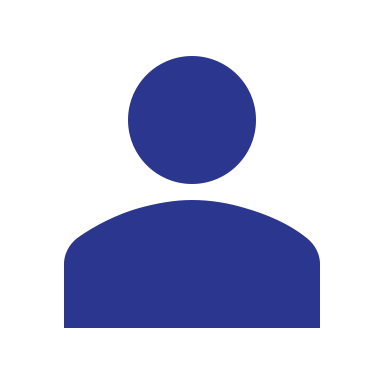 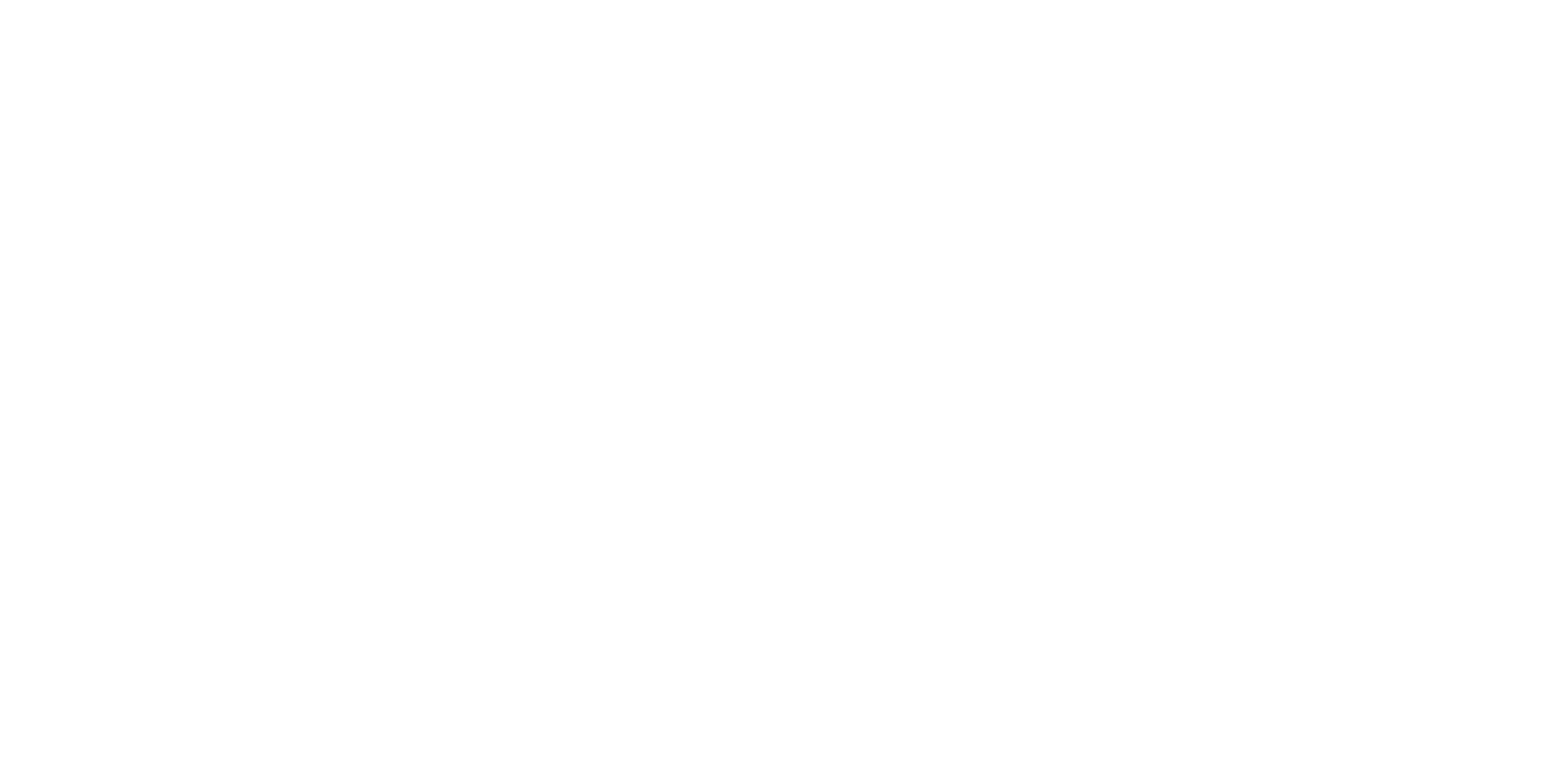 Looking for more resources on this topic?
CME/CE in minutes
Congress highlights
Late-breaking data
Quizzes
Webinars
In-person events
Slides & resources
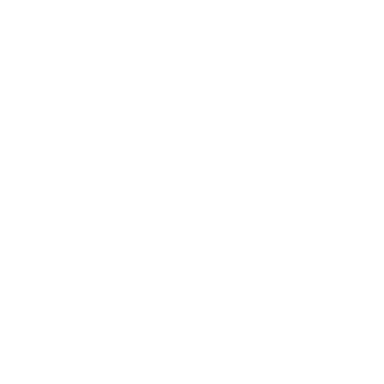 www.MedEdOTG.com